PSY292
ADDICTION
COURSE INTRODUCTION
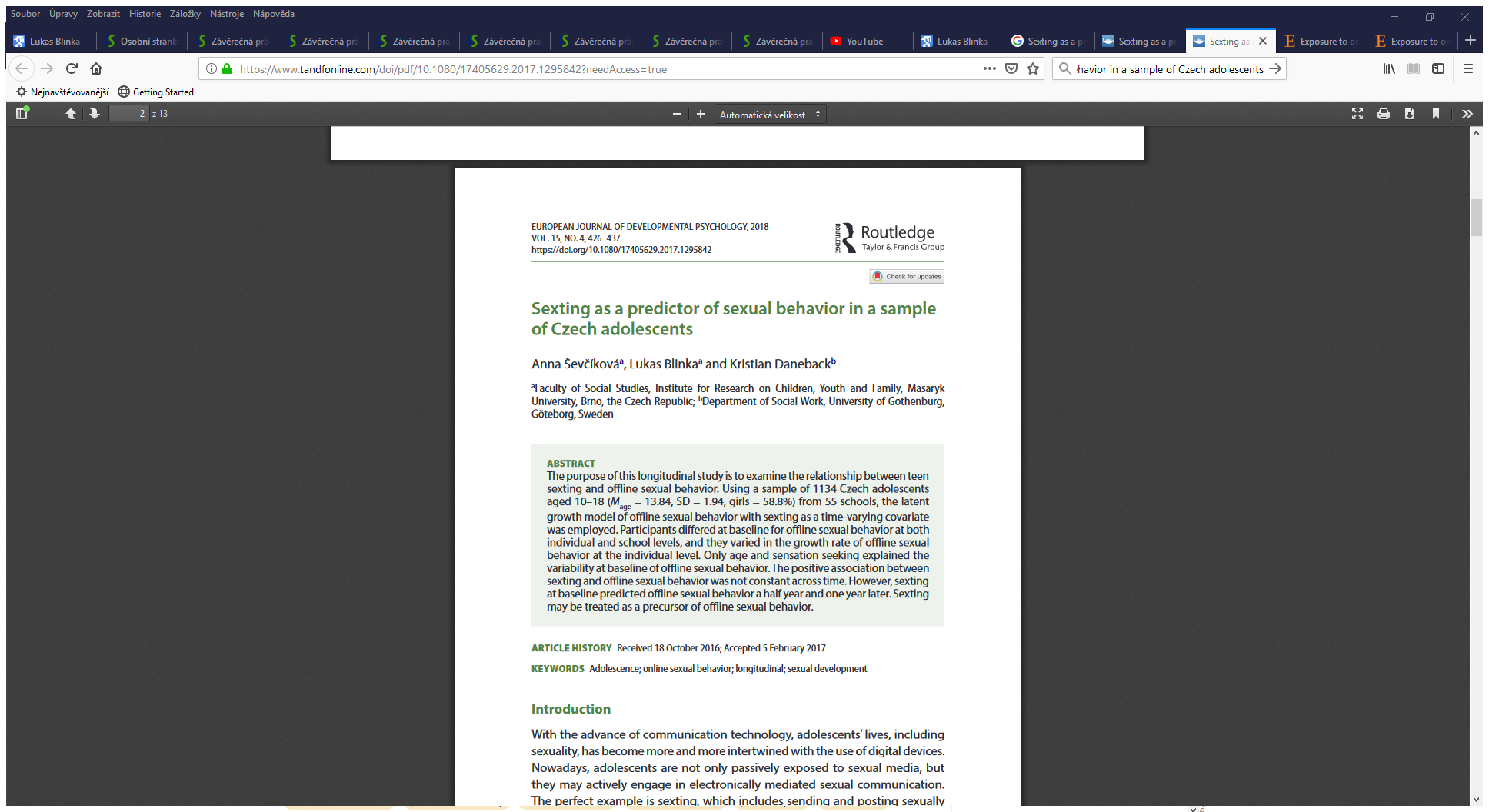 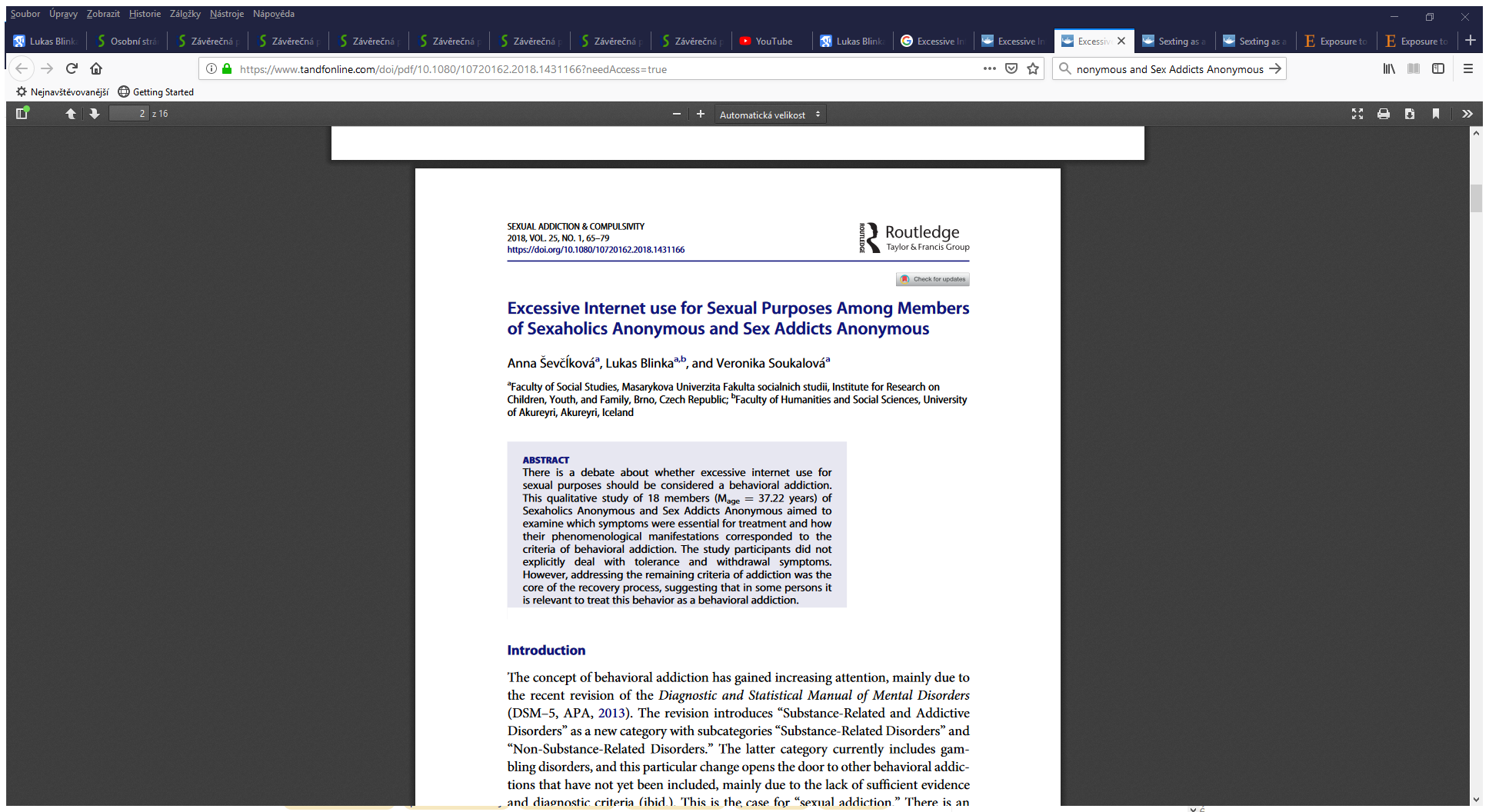 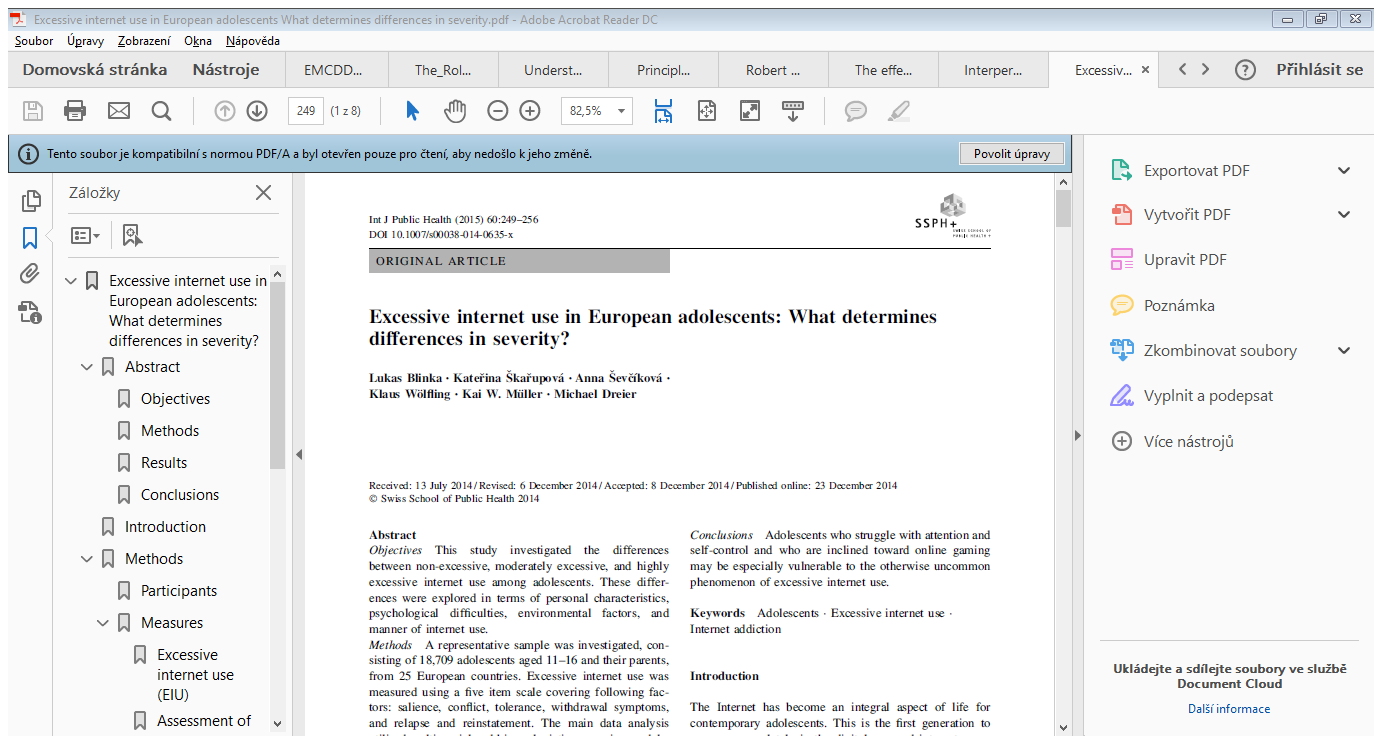 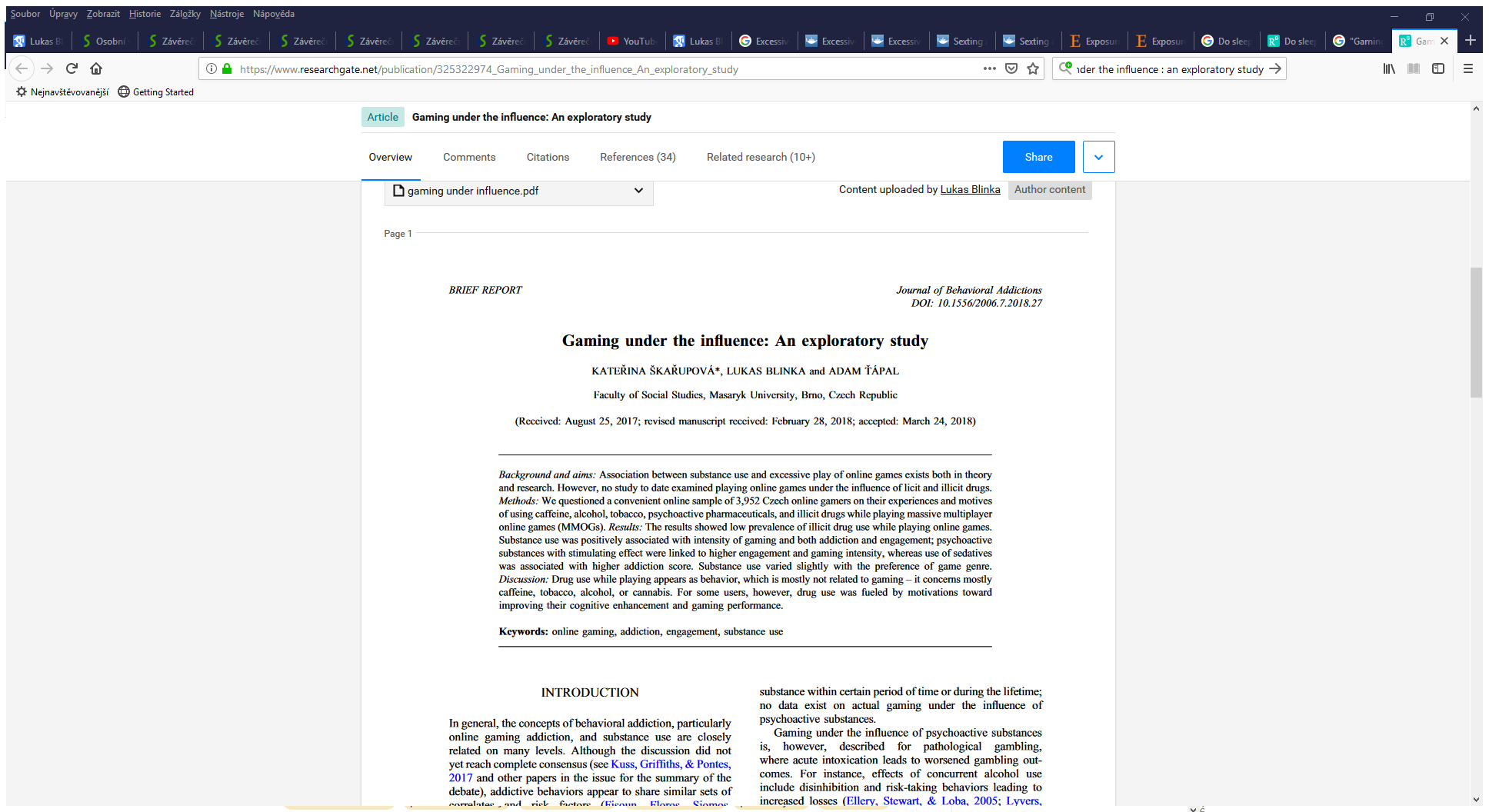 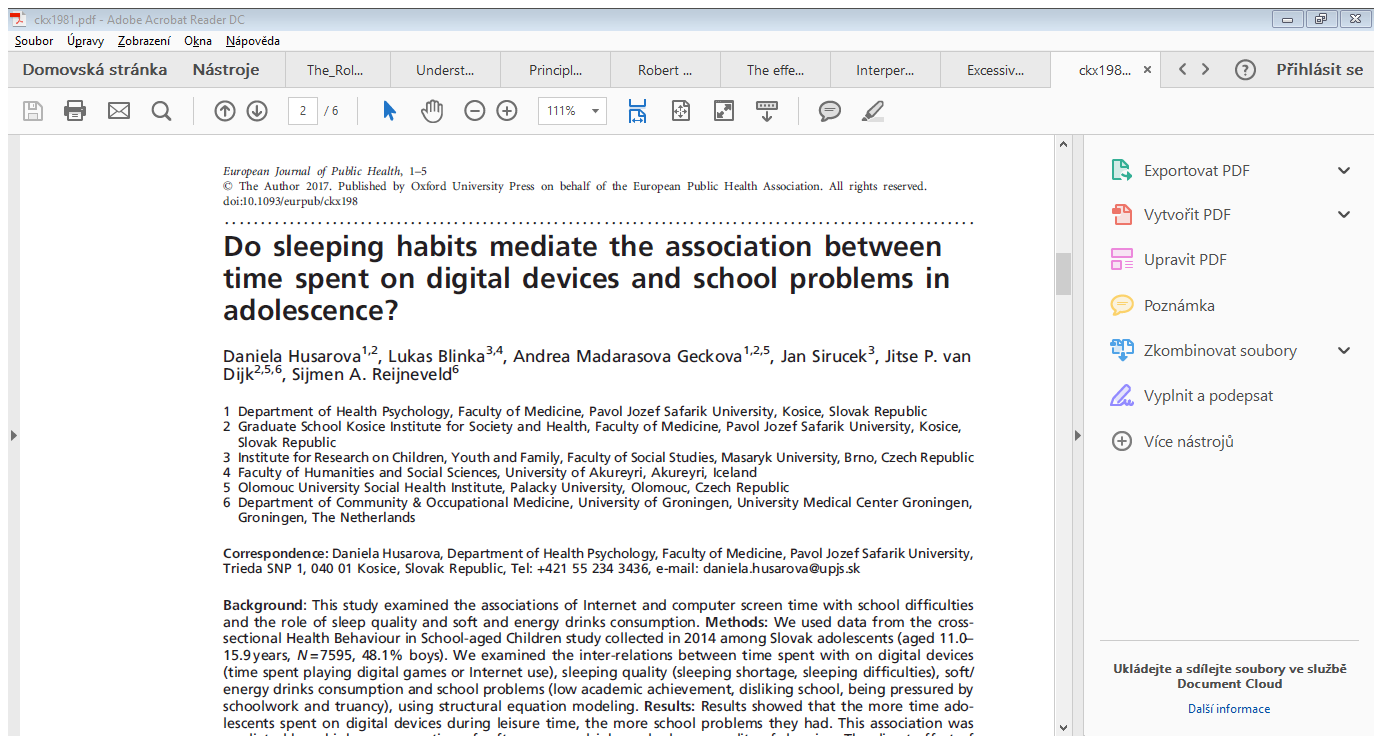 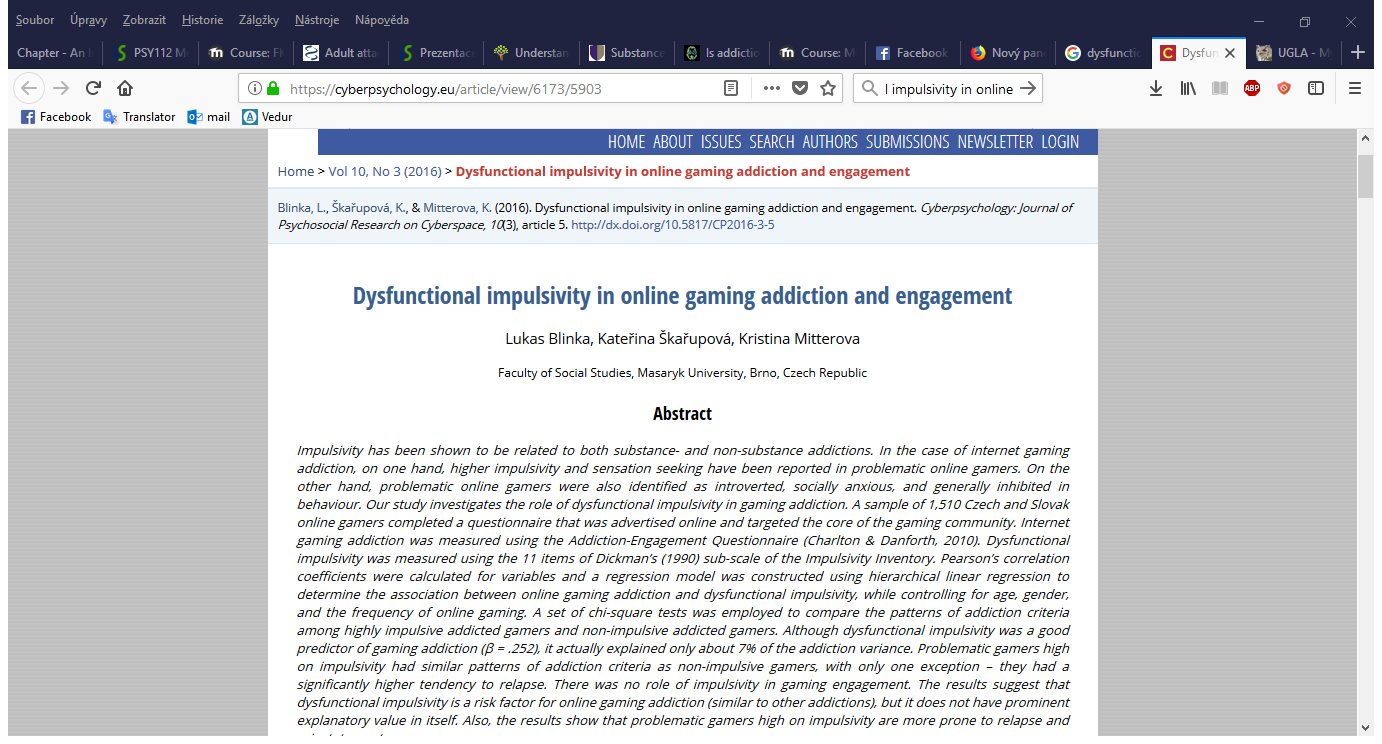 MODELS OF ADDICTION
Historical development of substance use
Historical understanding of substance use – e.g. Addiction as a moral failure
Current understanding of addictions – addiction as a brain disease, genetic susceptibility to addiction
Psychological models of addiction – e.g. addiction as a learned and imitated behaviour (behaviourism); substance use as mood regulation (psychodynamics)
Environmental factors of addictions  - role of family, role of peer groups, adolescence as the problematic age
WHAT IS ADDICTION
Definition
Diagnostics:
International Classification of Diseases 11th revision (World Health Organisation)
Diagnostic and Statistical Manual of Mental Disorders 5th revision (American Psychiatric Association)
SUBSTANCE USE
Chemical properties, ways of administrations, effects, risks factors & comorbidities, prevalence, specificities

Legal drugs: Alcohol, tobacco, caffeine, prescription drugs
Illicit drugs: Cannabis, amphetamines (speed, pervitin, ecstasy), cocaine, heroin & opiates, new psychoactive substances (synthetic opioids), hallucinogens (LSD, ketamine)
BEHAVIORAL ADDICTIONS
Can one be addicted to behaviour? Is it the same addiction as to substances? Controversies and current state of knowledge
Gambling
Internet gaming disorder and other excessive online behaviours
Sex and porn addiction
Eating disorders as behavioural addictions
Excessive excessing
ADDICTION – WHAT TO DO?
Prevention
Counselling and therapy (12 step program, KBT therapy, motivation enhancement approach, psychodynamic psychotherapy)
Stages of change
Harm reduction
TIMETABLE
EVALUATION
Final essay
Work in a group of 2-4 people
Choose one of the following films
Discuss the film in the group
Write an essay about that film in which you use knowledge from this course (there will be one essay per group)
Essay can be creative but it must be critical and evidence based
Evaluation will be based on: depth of understanding of addiction (usage of theories etc. you learn in the course); support of your claims by evidence from the film; critical thinking; use of further sources
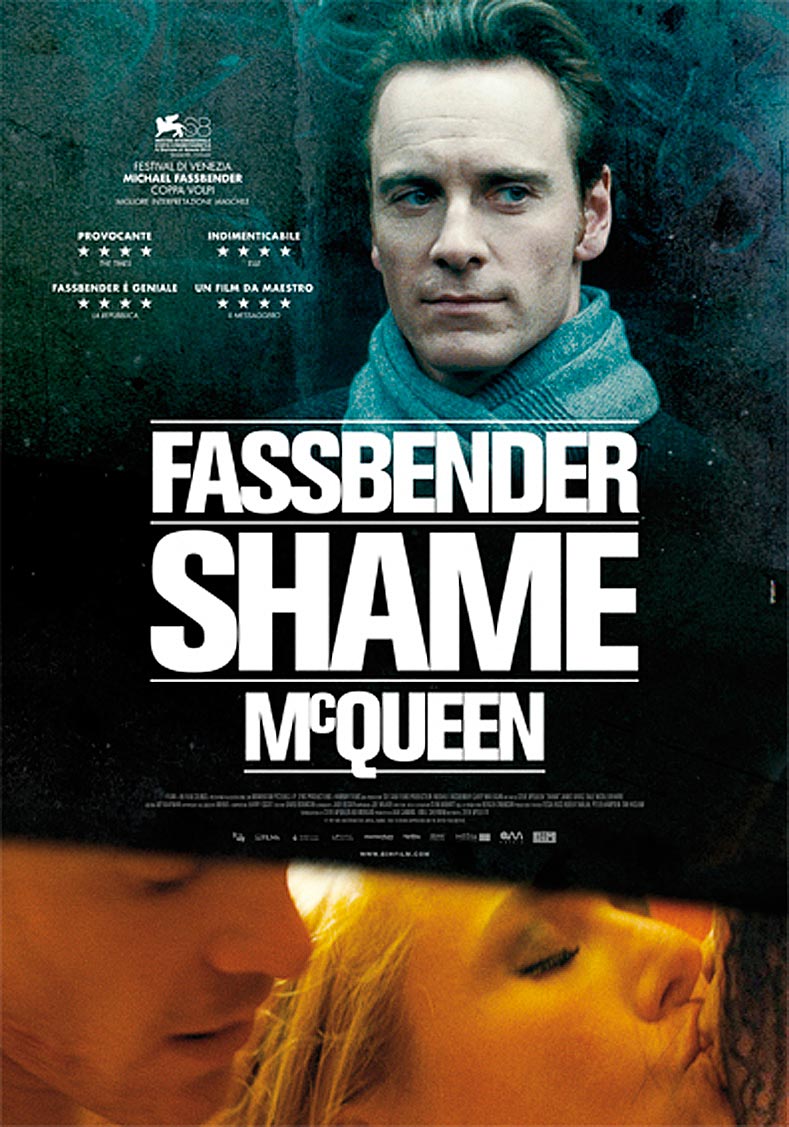 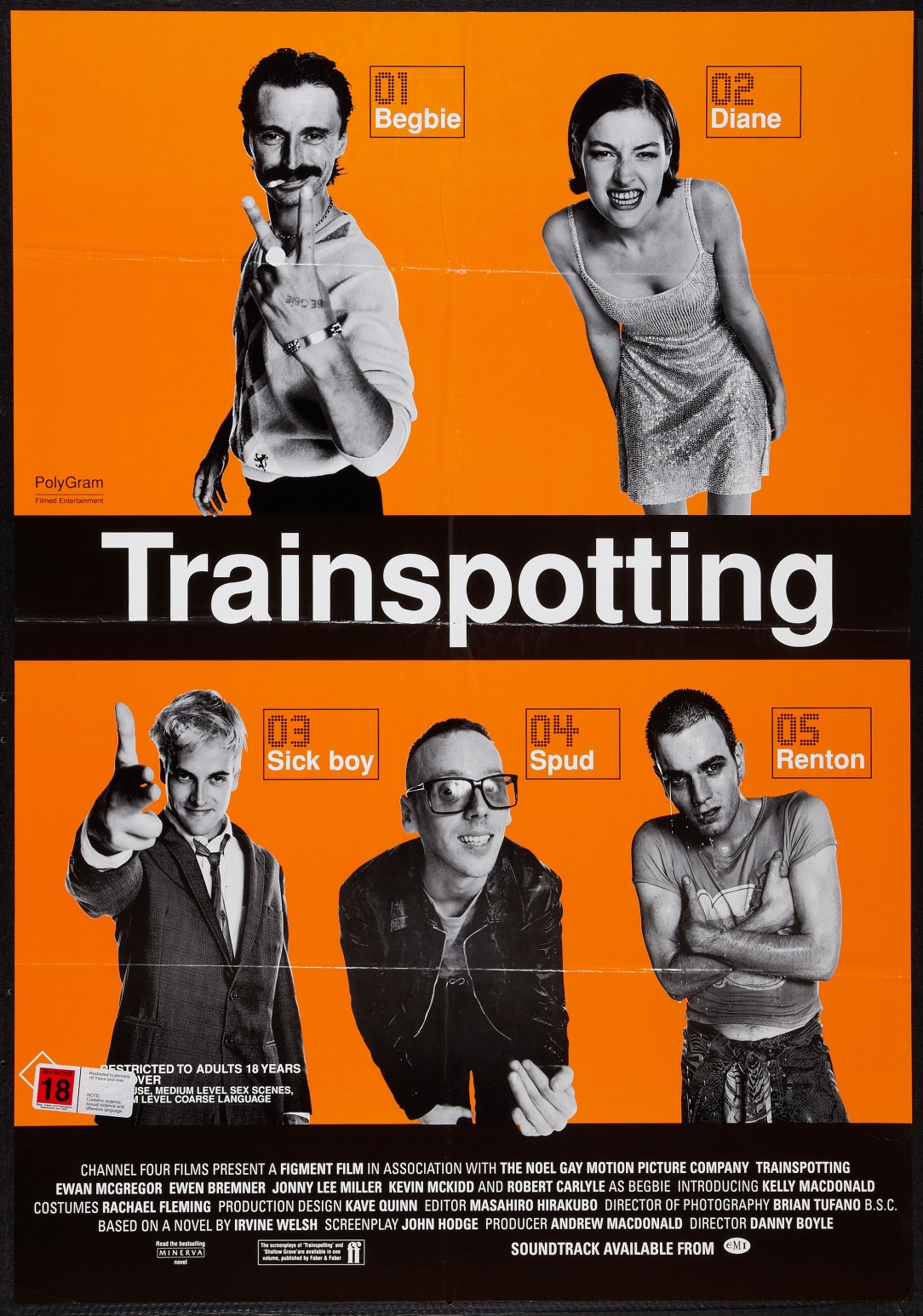